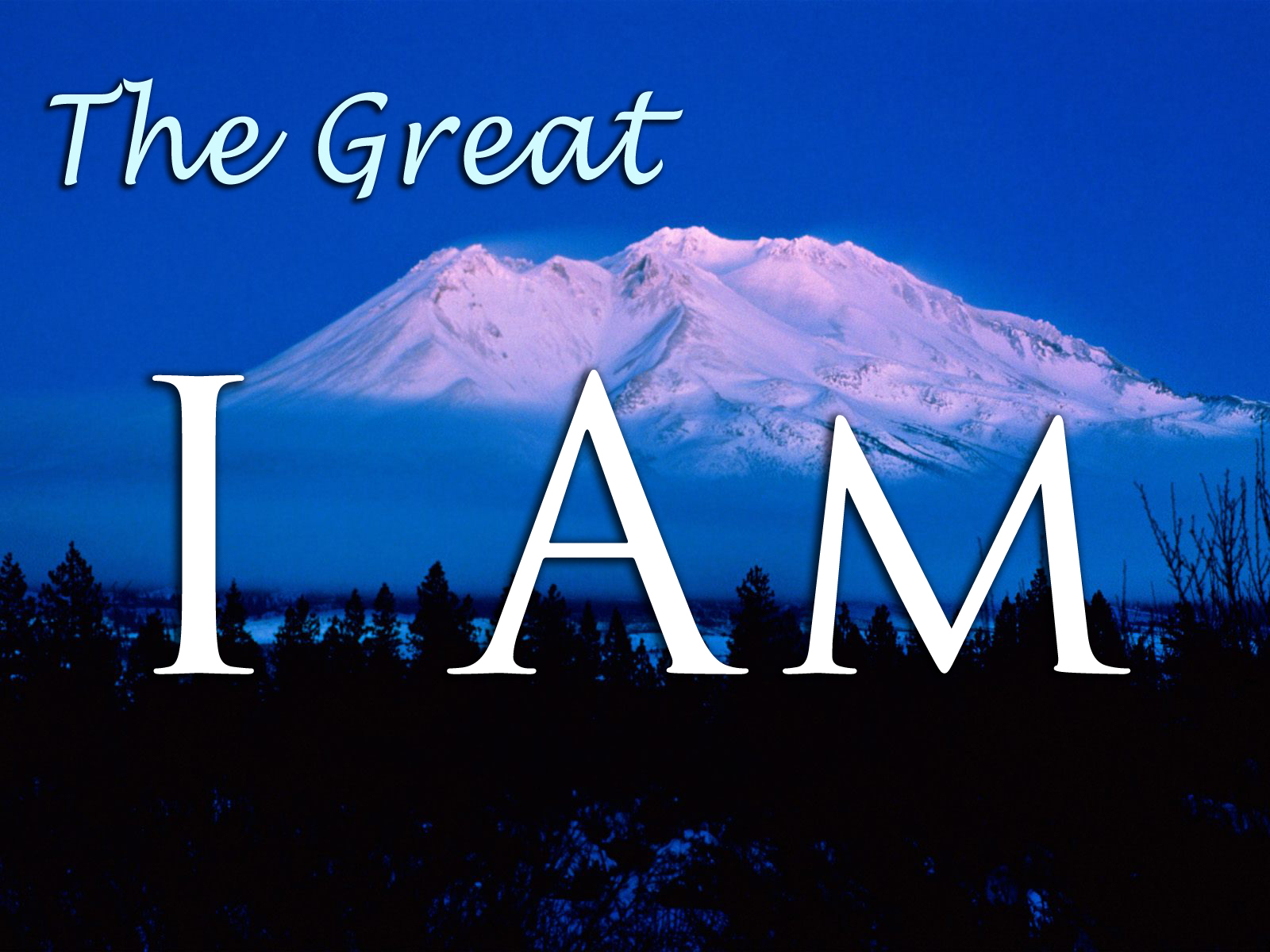 Lesson 7:
The Goodness of God (cont.)
The Goodness of God
The Marvel of God’s Goodness
“Good” can be used as an absolute or in relative sense
From an absolute standpoint, no one is good
“There is none who does good” (Psa. 14:1).
From an absolute standpoint, God alone is good
“My goodness is nothing apart from You” (Psa. 16:1).
“No one is good but One, that is, God” (Matt. 19:16-17; cf. 20:15).
Psalm 25:8; 52:1; 119:68, etc.
The Goodness of God
The Marvel of God’s Goodness
All of God’s attributes may be summarized in His goodness (Ex. 33:19; 34:5-7)
God is good in His entirety
His holiness is good
His wrath is good
His righteousness is good…
There is nothing about God that is not good.  
There is nothing that God purposes for His children that is not good.  
God only gives His children good.  
He is always at work in our lives for good.
Nothing God creates, does or accomplishes is not good.
The Goodness of God
The Marvel of God’s Goodness
One cannot separate goodness from God and one cannot separate God from what He deems as good
America would do well to remember that!
We cannot teach values, morality, right/wrong without teaching God.
And when we choose to eliminate the teaching of values, morality, right/wrong, we choose to eliminate God.
There is only one letter difference between “Good” and “God.”
“Be holy for I am holy” (1 Pet. 1:15-16).
The Goodness of God
The Marvel of God’s Goodness
God is always good, even if I think otherwise
Nothing can be added to His goodness to make it better
None of His goodness can be lessened or removed
He cannot be less good than He is
His very essence is goodness
He is infinitely, eternally, immutably & inexhaustibly good
His goodness is higher than the heavens and deeper than the oceans
The Goodness of God
The Manifestation of God’s Goodness
His Providence 
His providential activity in the lives of all and especially the lives of His own children manifests His supreme goodness
His “general” providential care is extended to all mankind
“He did not leave Himself without witness, in that He did good, gave us rain from heaven and fruitful seasons…” (Acts 14:17).
“He makes His sun rise on the evil and on the good, and sends rain on the just and on the unjust” (Matt. 5:43-45).
“Every good gift and every perfect gift…” (James 1:17).
The Goodness of God
The Manifestation of God’s Goodness
His Providence 
His “general” providential care is extended to all mankind
His “special” providence is reserved only for His children
“Oh, taste and see that the LORD is good; Blessed is the man who trusts in Him!” (Psa. 34:8).
“Oh, how great is Your goodness, Which You have laid up for those who fear You…prepared for those who trust in You…” (Psa. 31:19).
“For the LORD God is a sun and shield; The LORD will give grace and glory; No good thing will He withhold From those who walk uprightly” (Psa. 84:11)
“You meant evil against me; but God meant it for good, in order to bring it about as it is this day, to save many people alive” (Gen. 50:20).
The Goodness of God
The Manifestation of God’s Goodness
His Revelation of Himself to Mankind
Through His Wonderful Creation 
His fingerprints are everywhere (Psa. 19:1).
“The earth is full of the goodness of the Lord” (Psa. 33:5).
Through His Written Communication
God has spoken to us through His word (Heb. 1:1-2).
True goodness cannot be known, recognized, understood or experienced apart from Scripture, for in it is revealed the God of all goodness.
The Goodness of God
The Manifestation of God’s Goodness
His Redemptive Plan to Save All Mankind
We must come to grips with the gravity of sin
We must reflect on the grandeur of God’s love
We must stand in awe of the demonstration of God’s love
“Scarcely for a righteous man will one die; yet perhaps for a good man someone would even dare to die” (Rom 5:7).
“When we were still without strength…Christ died for the ungodly”
“While we were still sinners, Christ died for us”
“We shall be saved from wrath through Him”
“When we were enemies we were reconciled to God through the death of His Son” (Rom. 5:6-10).
We were, are and ever will be deserving subjects of God’s justice and wrath – yet Jesus paid it all for us!
The Goodness of God
The Manifestation of God’s Goodness
His Redemptive Plan to Save All Mankind
We must come to grips with the gravity of sin
We must reflect on the grandeur of God’s love
We must stand in awe of the demonstration of God’s love
The message of Jesus Christ is called the “GOOD news”
God, thru His infinite goodness, provided a way for sinners to be forgiven
God’s goodness gave us His Son, the Bible, the church, sweet fellowship with Him and the promise of heaven!
The Goodness of God
Man’s Appropriate Response to God’s Goodness
Recognize its unique place in our lives!
Only because of God can we be “good” (relatively speaking).
“A good man obtains favor from the LORD, But a man of wicked intentions He will condemn” (Prov. 12:2).
Praise Him!
“Oh, that men would give thanks to the LORD for His goodness, And for His wonderful works to the children of men!” (Psa. 107:8).  May we never take it for granted!
Draw near to Him!
“But it is good for me to draw near to God; I have put my trust in the Lord GOD, That I may declare all Your works” (Psa. 73:28).
The Goodness of God
Man’s Appropriate Response to God’s Goodness
Repent of selfishness, stubbornness & sinfulness!
“Or do you despise the riches of His goodness, forbearance, and longsuffering, not knowing that the goodness of God leads you to repentance?” (Rom. 2:4).
Never grow discouraged!
“The Lord is good, A stronghold in the day of trouble; And He knows those who trust in Him” (Nahum 1:7).
Live in view of eternity!
“Do not marvel at this; for the hour is coming in which all who are in the graves will hear His voice and come forth—those who have done good, to the resurrection of life, and those who have done evil, to the resurrection of condemnation” (John 5:28-29; cf. Rom. 11:22; Titus 3:3-7).